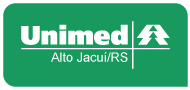 Pesquisa de Satisfação com Beneficiários
(ano base 2019)
Formulário Padrão ANS
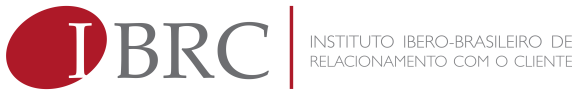 Dados técnicos
NÍVEL DE CONFIANÇA: 95%
389
ENTREVISTADOS
MARGEM DE ERRO: 
4.86
Erros não amostrais:  Ao proceder a aplicação da pesquisa de satisfação de beneficiários, não foram observados erros não amostrais, que ensejassem a adoção de medidas de adequação.
População total: 10.304 beneficiários possuidores do plano Unimed Alto Jacuí.
População alvo (elegível à pesquisa), com 18 anos ou mais: 8.582.
Período de Campo: Março e Abril de 2020.
Taxa de resposta: 44%. Falamos com 892 pessoas para alcançar o volume amostral estabelecido.
Classificação:
1 - Questionário concluído: 389.
2 - O beneficiário não aceitou participar da pesquisa: 67 (8%).
3 - O beneficiário é incapacitado por limitações de saúde de responder a pesquisa: 52 (6%).
4 - Não foi possível localizar o beneficiário: 384 (43%).
Forma de coleta dos dados: Pesquisa telefônica (CATI).
Seguidos os códigos de ética ASQ, ICC/ESOMAR e a norma ABNT NBR ISO 20.252.
Responsável técnico: Adriana Aparecida Marçal, inscrita no Conselho Regional de Estatística da 3ª Região, sob o número 10524.  
Instituto responsável pela coleta de dados: Instituto Ibero-Brasileiro de Relacionamento com o Cliente.
Dados técnicos
Margem de erro por atributo
Nota: Resultados apresentados em percentual (%).
Dados técnicos
Dados complementares
Dados técnicos
Dados complementares
Dados técnicos
Plano amostral
Nota: Resultados apresentados em percentual (%).
Dados técnicos
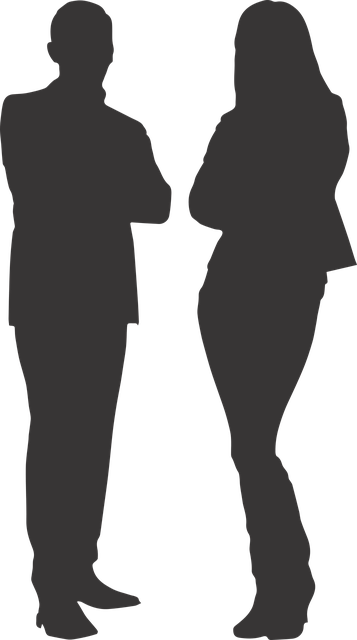 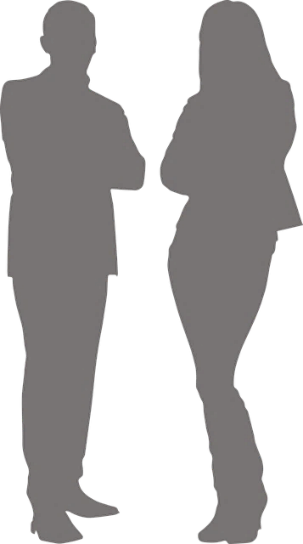 Faixa Etária
Gênero
Nota: Resultados apresentados em percentual (%).
Negativo
19,8
Positivo 80,2
Atenção à saúde
1 - Nos 12 últimos meses, com que frequência você conseguiu ter cuidados de saúde (por exemplo: consultas, exames ou tratamentos) por meio de seu plano de saúde quando necessitou?
80,2% mencionam conseguir atendimento Sempre ou Na Maioria Das Vezes, em patamar de Conformidade. Além disso, apenas 0,3% respondeu Nunca, ótimo resultado.
No entanto, cabe um ponto de atenção quanto ao fato das opções Às vezes e Na maioria das vezes estão tecnicamente empatadas dentro da margem de erro.

Por faixa etária, os mais contentes possuem De 18 a 20 anos, pois optaram apenas pelas opções positivas. Por outro lado, a faixa De 31 a 40 anos é a que mais escolhe entre as opções negativas.
Positivo
89,7
Negativo
10,4
Atenção à saúde
2 - Nos últimos 12 meses, quando você necessitou de atenção imediata (por exemplo: caso de urgência ou emergência), com que frequência você foi atendido pelo seu plano de saúde assim que precisou?
89,7% responderam Sempre ou Na Maioria Das Vezes, em Conformidade. Destaque positivo para o resultado de Sempre, que recebeu 67,8% de citações e para o fato da opção Nunca ser de 1,9%.

Analisando por faixa etária, quem mais opta pelas opções negativas possui De 21 a 30 anos. O grande destaque fica ao público De 18 a 20 anos, pois 100% respondeu Sempre.
Atenção à saúde
3 - Nos últimos 12 meses, você recebeu algum tipo de comunicação de seu plano de saúde (por exemplo: carta, e-mail, telefonema, etc.) convidando e/ou esclarecendo sobre a necessidade de realização de consultas ou exames preventivos, tais como: mamografia, preventivo de câncer, consulta preventiva com urologista, consulta preventiva com dentista, etc.?
48,3% relata não ter recebido nenhum tipo de comunicado do plano quanto à saúde preventiva nos últimos 12 meses, o que cabe um ponto de atenção. 

Para os que recebem, este contato é mais frequente ao gênero Feminino e aos usuários com Mais de 50 anos. Quem menos recebe possui De 18 a 20 anos.
Atenção à saúde
4 - Nos últimos 12 meses, como você avalia toda a atenção em saúde recebida (por exemplo: atendimento em hospitais, laboratórios, clínicas, médicos, dentistas, fisioterapeutas, nutricionistas, psicólogos e outros)?
PERCEPÇÃO
93,6
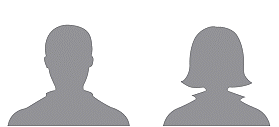 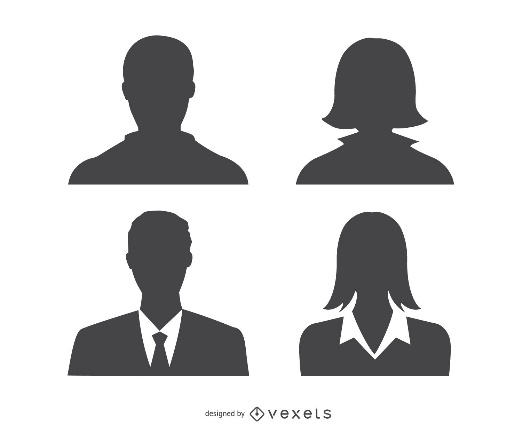 93,6% dos entrevistados avaliam satisfatoriamente, encontrando-se em patamar de Excelência por superar 90pp. É muito positivo que não houve menção nas opções ruins.

No entanto, ponto de atenção ao viés de baixa entre as opções Bom e Muito bom, a diferença é de 27,8pp, indicando probabilidade de migração da satisfação para a não satisfação. 

Por faixa etária, destacam-se os beneficiários De 18 a 20 anos, pois são os únicos em patamar máximo de Excelência: 100%. Já os menos contentes possuem De 21 a 30 anos, mas dentro da Conformidade ainda.
% Satisfação
80 a 89
90 a 100
0 a 79
Excelente / Forças
Conforme / Oportunidades
Não conforme Fraquezas ou Ameaças
Atenção à saúde
5 - Como você avalia a facilidade de acesso à lista de prestadores de serviços credenciados pelo seu plano de saúde (por exemplo: médicos, dentistas, psicólogos, fisioterapeutas, hospitais, laboratórios e outros) por meio físico ou digital (por exemplo: livro, aplicativo de celular, site na internet)?
PERCEPÇÃO
75,7
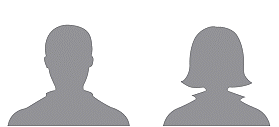 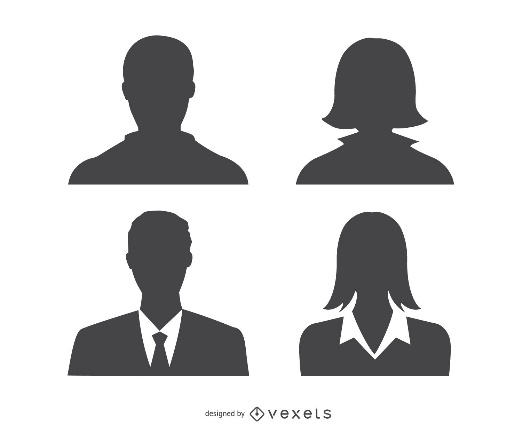 O acesso à lista de prestadores alcançou 75,7% de satisfação, em Não conformidade. Ainda assim, é positivo que apenas 3,2% optaram pelas respostas Muito ruim e Ruim.

Ponto de atenção: existe um viés de baixa entre as opções Bom e Muito bom. Além disso, as opções Regular e Muito bom estão empatadas dento da margem de erro, reforçando a probabilidade de migração da satisfação para a não satisfação.

Por perfil, o gênero Masculino e os beneficiários De 31 a 40 anos são os menos satisfeitos. Os mais felizes possuem Mais de 60 anos: 82,4% de satisfação, dentro da Conformidade.
% Satisfação
80 a 89
90 a 100
0 a 79
Excelente / Forças
Conforme / Oportunidades
Não conforme Fraquezas ou Ameaças
Canais de atendimento
6 - Nos últimos 12 meses, quando você acessou seu plano de saúde (exemplos de acesso: SAC, presencial, teleatendimento ou por meio eletrônico), como você avalia seu atendimento considerando o acesso às informações de que precisava?
87,9
PERCEPÇÃO
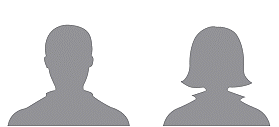 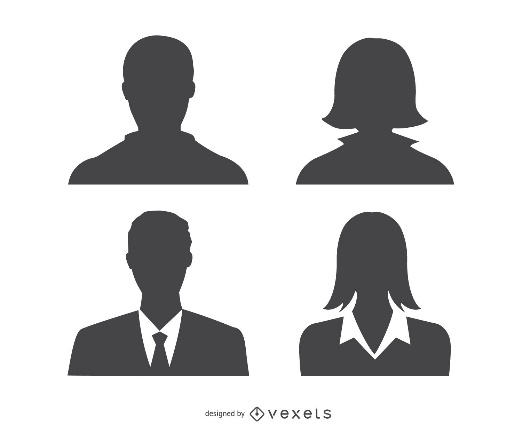 Nesta questão, 87,9% dos respondentes estão satisfeitos, dentro da Conformidade. Neste caso, a soma das opções ruins foi muito baixa: 0,9pp. Ainda assim, cabe um ponto de atenção quanto à existência de um viés entre as opções Bom e Muito bom. A diferença entre elas é de 36,1%.

Por perfil, o gênero Feminino e os usuários De 18 a 20 anos são os mais satisfeitos, inclusive esta faixa etária está 100% contente. Em contrapartida, beneficiários De 31 a 40 anos estão 80% satisfeitas, o menor percentual, mas ainda dentro da Conformidade.
% Satisfação
80 a 89
90 a 100
0 a 79
Excelente / Forças
Conforme / Oportunidades
Não conforme Fraquezas ou Ameaças
Canais de atendimento
7 - Nos últimos 12 meses, quando você fez uma reclamação para o seu plano de saúde, você teve sua demanda resolvida?
60% dos entrevistados citaram a opção “não se aplica”, permitindo-nos dizer que não houve a necessidade de realizar uma reclamação nos últimos 12 meses. Logo, 40% ainda precisou abrir um chamado no período mencionado, o que cabe um ponto de atenção. No entanto, dos que abriram reclamação 86,5% tiveram a demanda resolvida, dentro da Conformidade.

Por faixa etária, quem mais teve a resolução foi o público De 18 a 20 e De 31 a 40 anos. Negativamente, 23,5% dos usuários De 21 a 30 anos responderam Não ao questionamento.
Canais de atendimento
8 - Como você avalia os documentos ou formulários exigidos pelo seu plano de saúde quanto ao quesito facilidade no preenchimento e envio?
PERCEPÇÃO
85,2
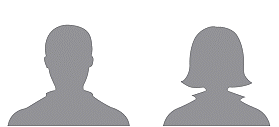 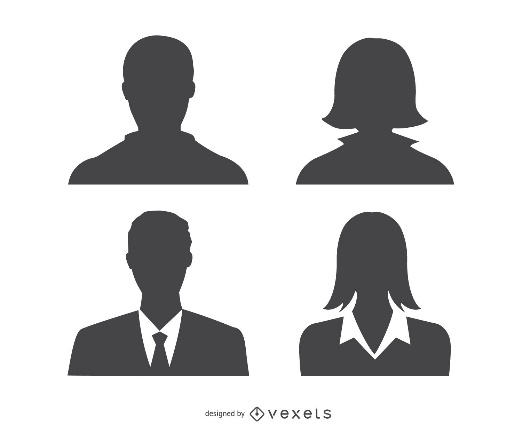 85,2% dos entrevistados estão satisfeitos, estando em patamar de Conformidade. É positivo também que das opções ruins, apenas uma recebeu citação e foi bastante baixo: 1% em Ruim.

Por faixa etária, os mais contentes são os jovens De 18 a 20 anos, seguidos dos usuários De 51 a 60 anos, ambos ficaram dentro do patamar de Excelência. Os menos satisfeitos possuem De 31 a 40 anos, únicos em Não conformidade.

Ponto de atenção: não menos importante, aqui também se faz presente um viés de baixa entre as opções de satisfação. A diferença é de 44pp.
% Satisfação
80 a 89
90 a 100
0 a 79
Excelente / Forças
Conforme / Oportunidades
Não conforme Fraquezas ou Ameaças
86,6
Avaliação geral
9 - Como você avalia seu plano de saúde?
PERCEPÇÃO
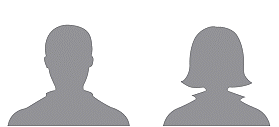 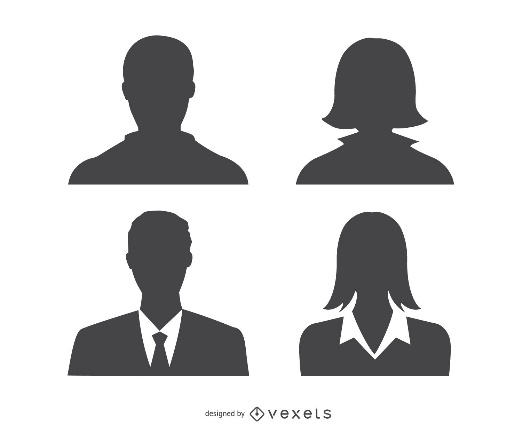 A avaliação geral do plano atingiu 86,6% de satisfação, dentro da Conformidade. Nesta questão também vemos que a soma das opções Muito ruim e Ruim fica em apenas 0,8pp.

Ponto de atenção: nesta questão também existe um viés de baixa entre as opções Bom e Muito bom, a diferença é de 40,8pp.

Analisando por faixa etária, os respondentes De 21 a 30 anos são os menos contentes. Positivamente, usuários De 18 a 20 anos estão 100% satisfeitos, em patamar máximo de Excelência.
% Satisfação
80 a 89
90 a 100
0 a 79
Excelente / Forças
Conforme / Oportunidades
Não conforme Fraquezas ou Ameaças
Negativo 17,5
Positivo 82,4
Avaliação geral
10 - Você recomendaria o seu plano de saúde para amigos ou familiares?
82,4% dos entrevistados recomendariam o plano (Definitivamente Recomendaria + Recomendaria), em patamar de Conformidade. Apesar disso, há um alto viés entre as opções positivas, indicando probabilidade de migração para  lado negativo, ainda mais quando a soma das opções negativas também supera o Definitivamente recomendaria.

Por faixa etária, quem mais escolhe entre as opções negativas são os respondentes De 21 a 30 anos. Positivamente, destacam-se os beneficiários De 18 a 20 anos.
Conclusões
De maneira geral, o desempenho da Unimed Alto Jacuí no que se refere aos aspectos que investigam a satisfação (questões com 5 gradientes de escolha), ficou dentro da Conformidade (com mais de 80% de satisfação).

A questão 4, que avalia toda a atenção em saúde recebida teve o maior percentual: 93,6%. Já a pergunta 5, que avalia a facilidade de acesso à lista de prestadores, teve o menor desempenho: 75,7%, ou seja, 24,3% dos entrevistados tiveram dificuldade no acesso nos últimos 12 meses. Neste sentido, é importante conhecer as expectativas dos beneficiários a fim de aprimorá-las.

Ponto de atenção em relação ao viés de baixa: todas as questões relativas à satisfação se configuraram desta maneira, isto é, o percentual de respostas Muito bom está menor se comparado ao Bom.

Por fim, a questão 9 (que avalia o plano) atingiu 86,6% de satisfação. Analisando a taxa de recomendação (82,4%), por exemplo, nota-se que ela acompanha a satisfação geral, a diferença entre elas é de, aproximadamente, 4,2pp, dentro da margem de erro. Logo, faz-se necessário realizar ações que melhorem os atributos analisados para, inclusive, aumentar o nível de recomendação que eles fazem do plano de saúde.
Obrigado!
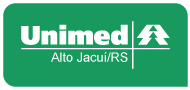 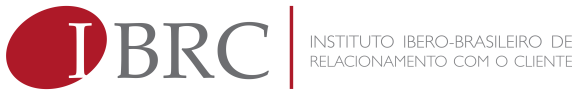